The Changing Landscape of Higher Education and Thriving as a Fixed Term Faculty
Suzanne Lang

	Interim Associate Provost and Associate Vice President 
Academic Human Resources
Fixed-Term Faculty at MSU
Range of appointment types: foci on teaching, research, and/or service and outreach
Fixed Term Faculty
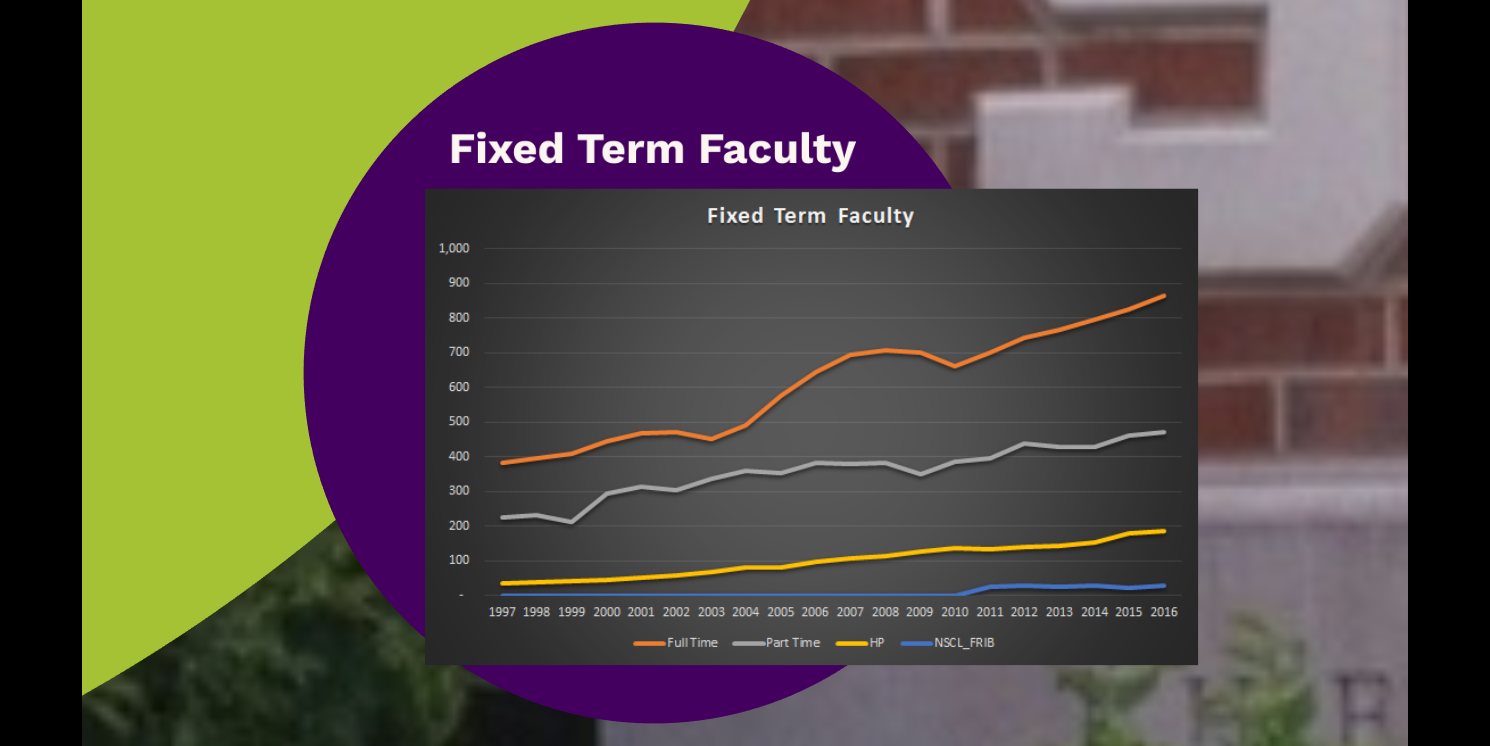 Demographics
Fixed-Term Faculty by Race
Why this Shift in Appointment Patterns in the National Landscape?
Increasing enrollments
Economic pressures 
Market fluctuations and need to respond to employer and student interests
Technological changes and new teaching processes
Public skepticism about tenure
Some Implications
Institutional excellence requires tapping into the full range of talent across our faculty and academic staff
Separating elements of faculty work (“Unbundling”)
Some individuals focus on particular components, such as teaching
Provides flexibility for institution as needs evolve
Increased emphasis on productivity and accountability
Faculty Members are Essential
Faculty at colleges and universities are the heart of the institutions where they work and the intellectual capital that ensures the excellence of these institutions. 
Quality of the faculty contributes directly to the effectiveness of universities and colleges in fulfilling their missions.
Attracting, retaining, and supporting a diverse group of academics, across all appointment types, relates directly to institutional excellence.
Fixed-Term Faculty are Highly Valued at MSU
MSU cares about your professional growth, your job satisfaction, and the quality and success of your work at the university.
This workshop offers ideas for how you can thrive as you advance your careers at MSU.
The Annual Review for Fixed-Term Faculty (2011):  Purposes
Ensure that each individual has a clear understanding of what is expected of them in their appointment
Assess individual performance against expectations
Provide an opportunity to provide input to unit administrators about her/his performance
Provide a basis for making decisions on merit pay; and
Provide input for decisions about future appointments.
Principles That Should be Incorporated in Unit Bylaws
Each fixed term faculty member shall be evaluated on an annual basis and informed in writing of the results of their evaluation by the unit administrator.
Each unit shall have clearly formulated and relevant written performance criteria and shall provide these at the time of appointment, and subsequently as necessary, to clarify expectations.
Principles That Should be Incorporated in Unit Bylaws
Fixed term faculty shall be informed of all factors used for evaluation, the evaluation of their performance on each of these factors and the relationship between their performance and decisions on merit salary adjustments and, if appropriate, on reappointment and promotion. 
All assigned duties should be given weight in the evaluation.
The annual assessment shall be reflected in recommendations to the Provost's Office regarding additional appointments, reappointment, and/or promotion.
Evaluation & Impact of COVID
COVID Impact statement - The purpose is to acknowledge that faculty and academic staff (fas) at MSU have encountered varied challenges due to the pandemic. 

Guidelines for FAS on writing a COVID-19 impact statement that may be submitted to their unit administrator as part of their activity report for annual review, and to internal and external reviewers upon promotion appointment assessments.

Prompts for considering what to include in the impact statement.
How to Use a COVID Impact Statement
Broad discussions within disciplines and academic units need to be facilitated to explore how the discipline(s) has been impacted by the pandemic and what opportunities for program growth and scholarship were not possible to inform the context of how to judge accomplishments.

The impact statement provided by a FAS member is accepted as valid because they are a trusted member of the scholarly community.

Each impact statement is equally valued .
How to Use a COVID Impact Statement (1 of 2)
Impact of the pandemic may be accelerating as well as decelerating and may change over time.

Under such extraordinary times, the work that is produced can still be evaluated based on quality and relevance to increasing knowledge and understanding rather than on quantity of work. 

Assessments about annual reviews, reappointment, and  promotion must be made on the information provided by the FAS member. While a COVID impact statement is not required, impact that is not documented cannot be considered in assessments.
How to Use a COVID Impact Statement (2 of 2)
Value-based categories like sharing information, expanding opportunities of others, and mentoring/stewardship may be applied to activity reports and impact statements to allow FAS to share the multiple ways learning, teaching, and knowing have occurred to indicate how FAS have been doing valuable, adaptive, human-based work in other new and perhaps non-traditional ways.
Promotion of Fixed Term Faculty :  Guiding Principles
The recognition that comes from being promoted through the academic ranks should be available to all whose performance warrants it.
A fixed term faculty member's level of accomplishment, even if limited to a narrow range of duties (e.g. only teaching), should reflect the same level of accomplishment for that set of duties as is required for a tenure system faculty member being promoted to the same rank.
THE REVIEW PROCESS
THE REVIEW PROCESS (continued)
Annual Evaluation & Promotion in the fixed term system
Please feel free to reach out to the Academic Human Resources team:

Suzanne Lang langsu@msu.edu
Kathy Lewless lewlessk@msu.edu
Melissa Sortman sortmanm@msu.edu
Jennie Yelvington petrovi8@msu.edu  
Kara Yermak burtkara@msu.edu